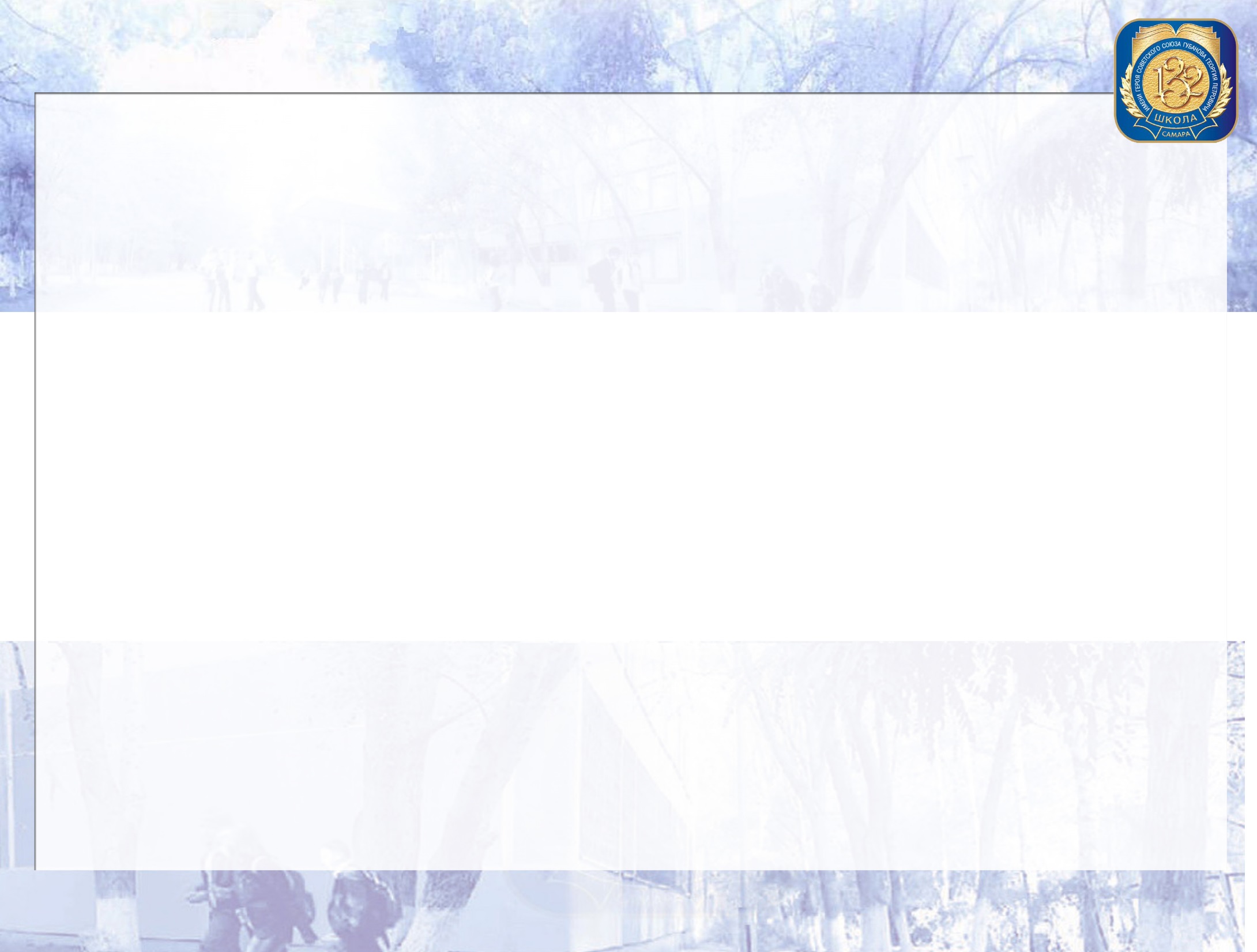 Web-инструменты для подготовки учащихся к сдаче ЕГЭ и ОГЭ
Федорова Ирина Владимировна 
учитель математики 
МБОУ Школа № 132 г.о. Самара
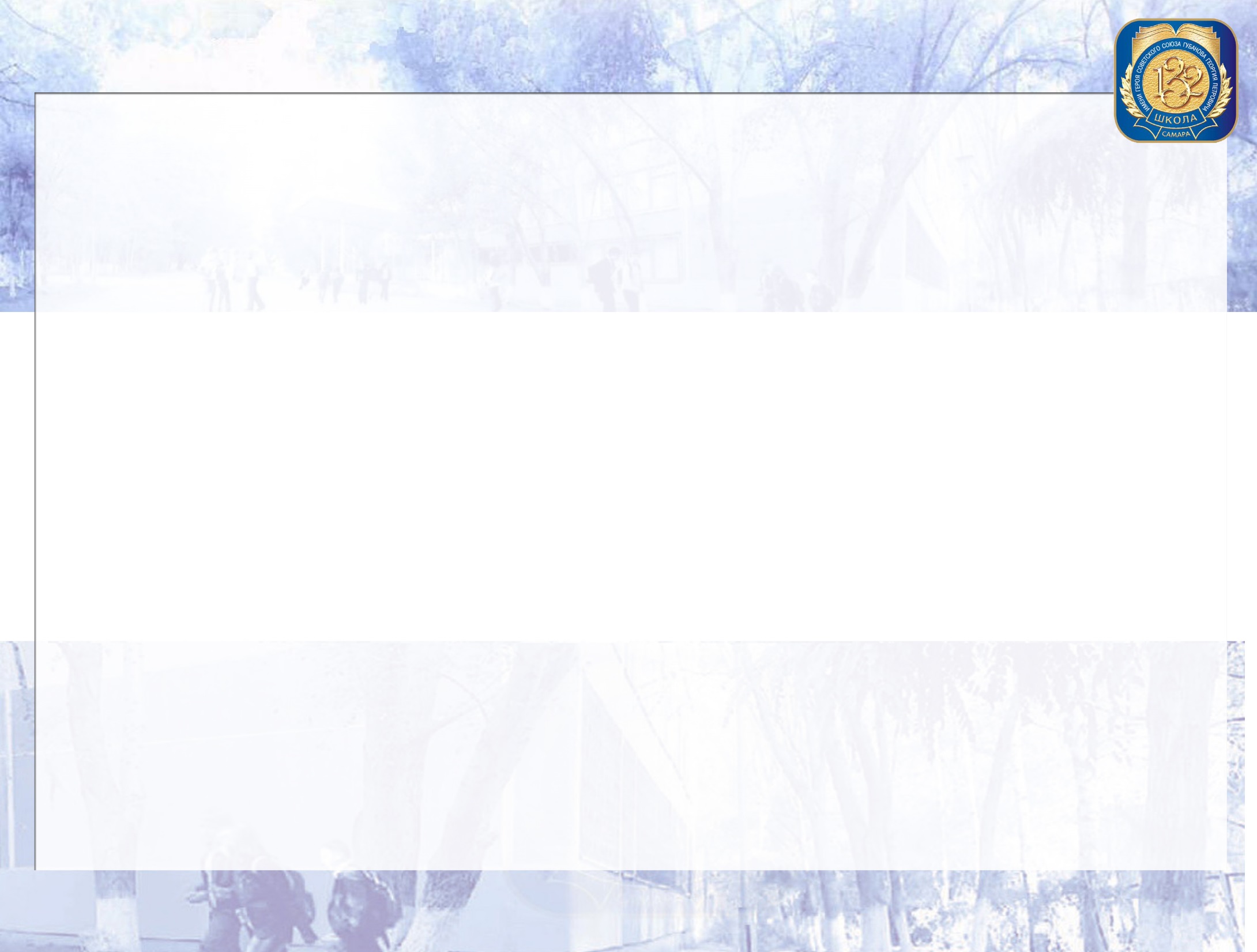 Функции тестирования
Диагностическая функция; 

Обучающая функция; 

Воспитательная функция.
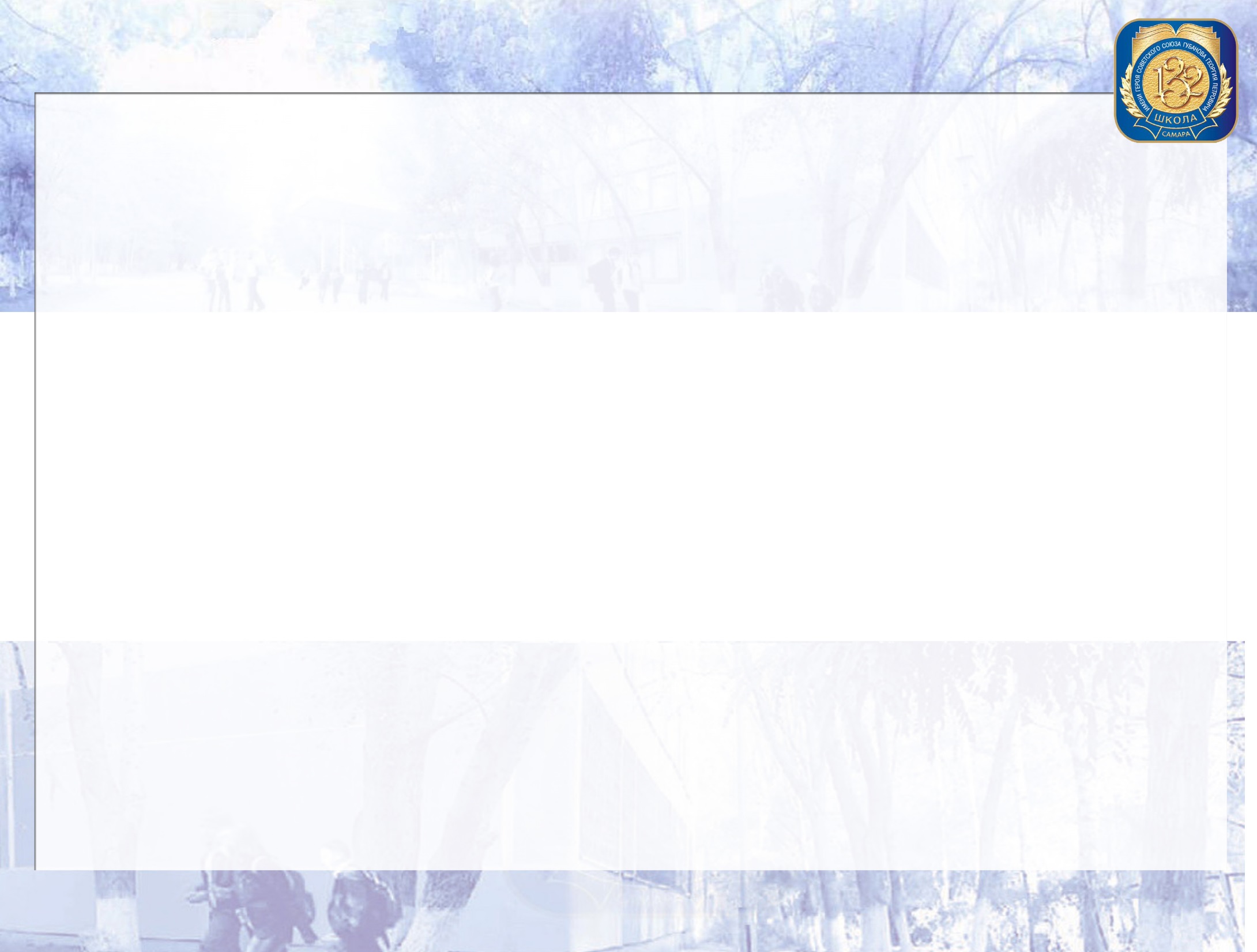 Преимущества тестирования
Объективность;
Ставит всех учащихся в равные условия, что приводит к снижению предэкзаменационных нервных напряжений;
Устанавливает уровень знаний учащихся по предмету в целом;
Точный инструмент, т.к. шкала оценивания шире.
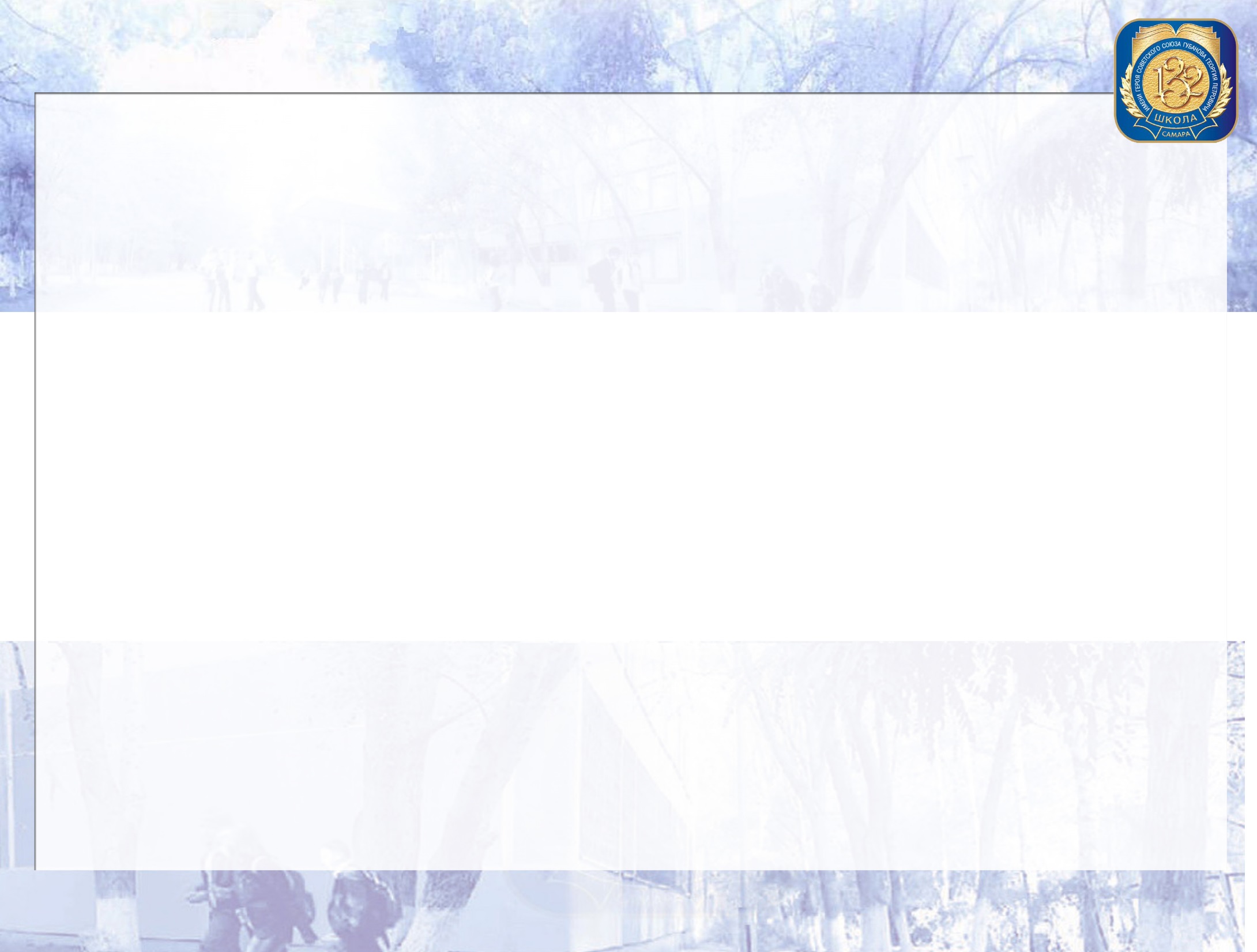 Недостатки тестирования
Разработка качественного инструмента длительный и дорогостоящий продукт;
Данные полученные при тестировании не позволяют судить о причинах выявленных пробелов;
 Тест не позволяет проверять абстрактные и методологические знания;
 В тестировании присутствует элемент случайности.
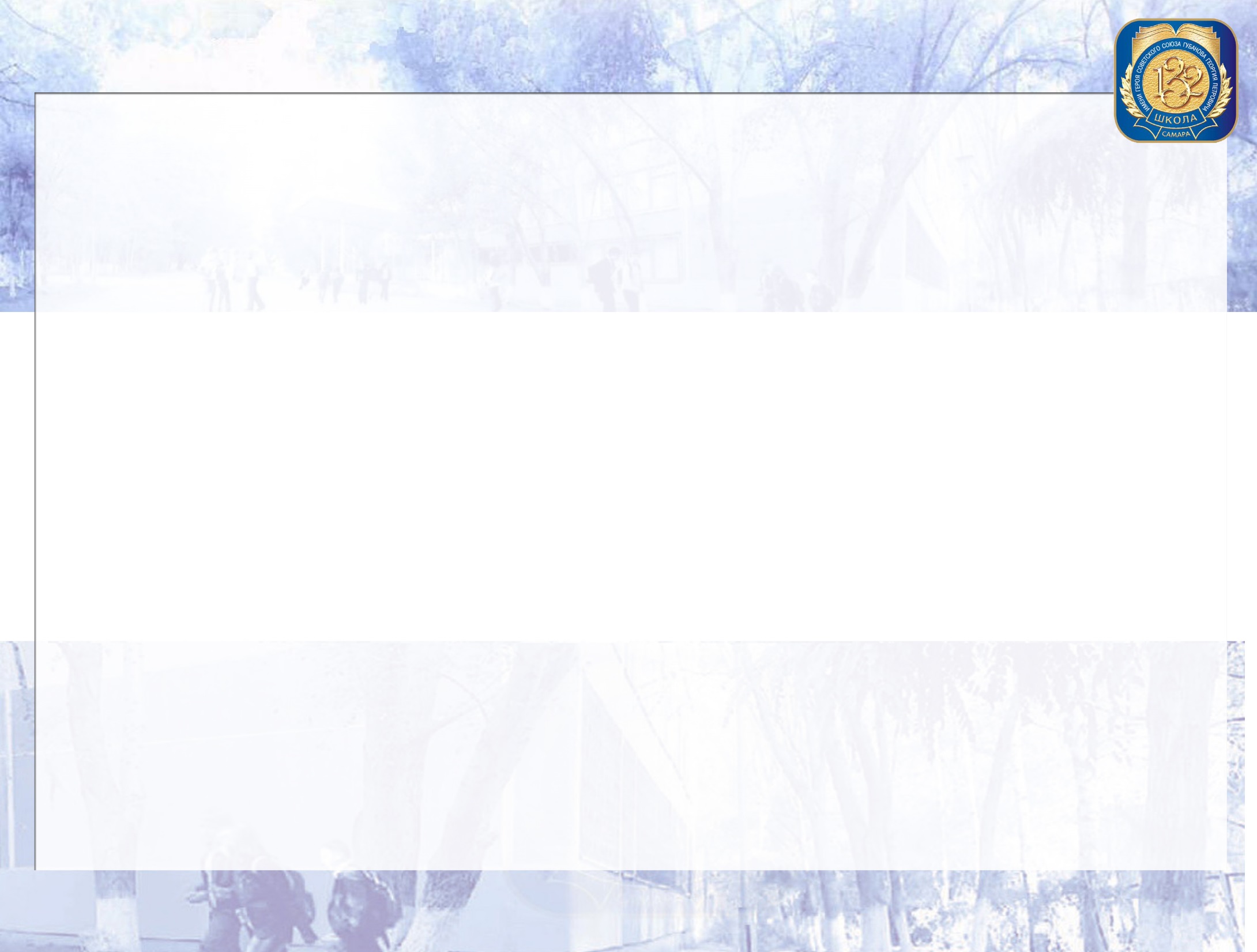 Три составляющих для получения высоких результатов
1. Знание предмета;

2. Умение правильно заполнять бланки;

3. Психологическая готовность учеников показать свои знания.
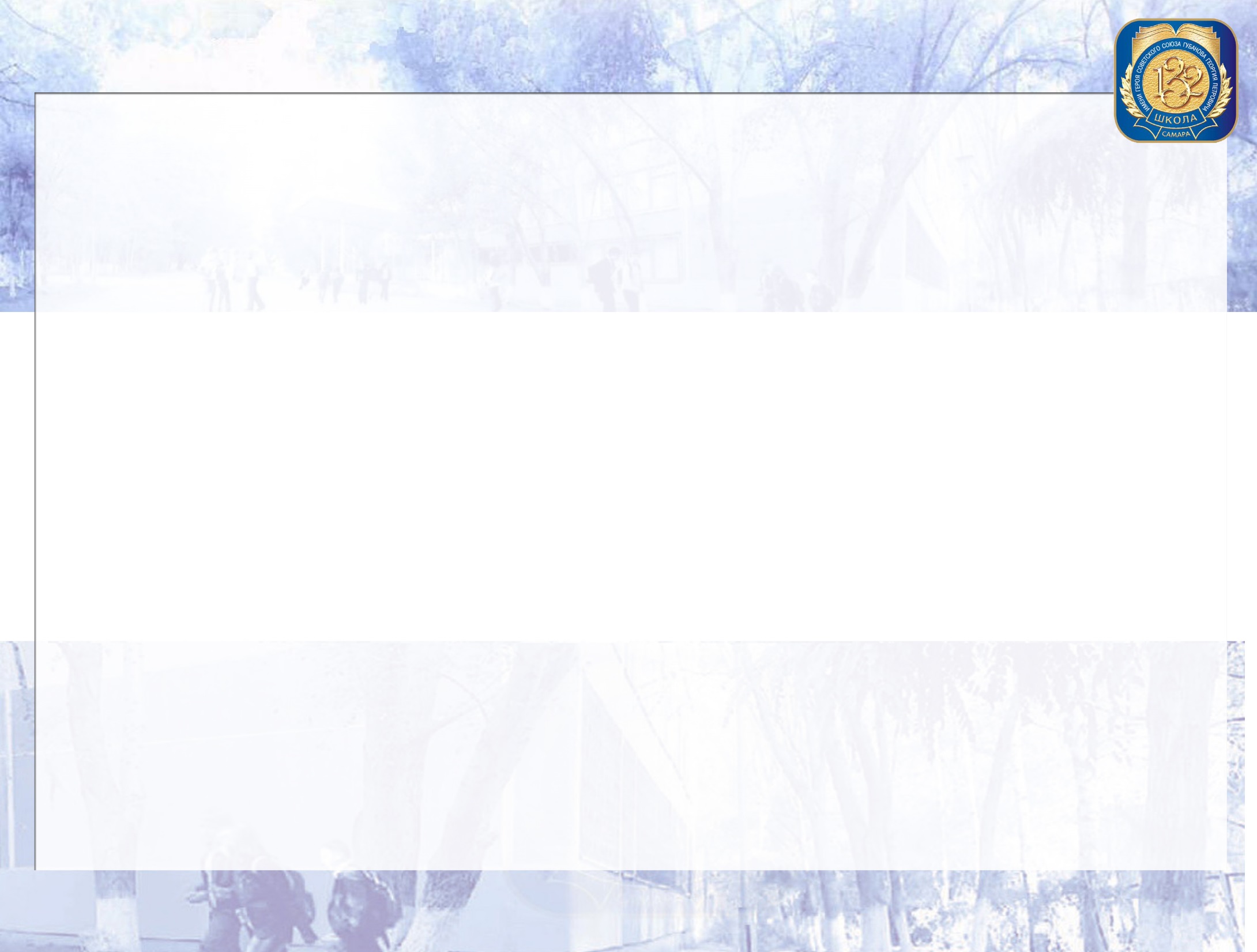 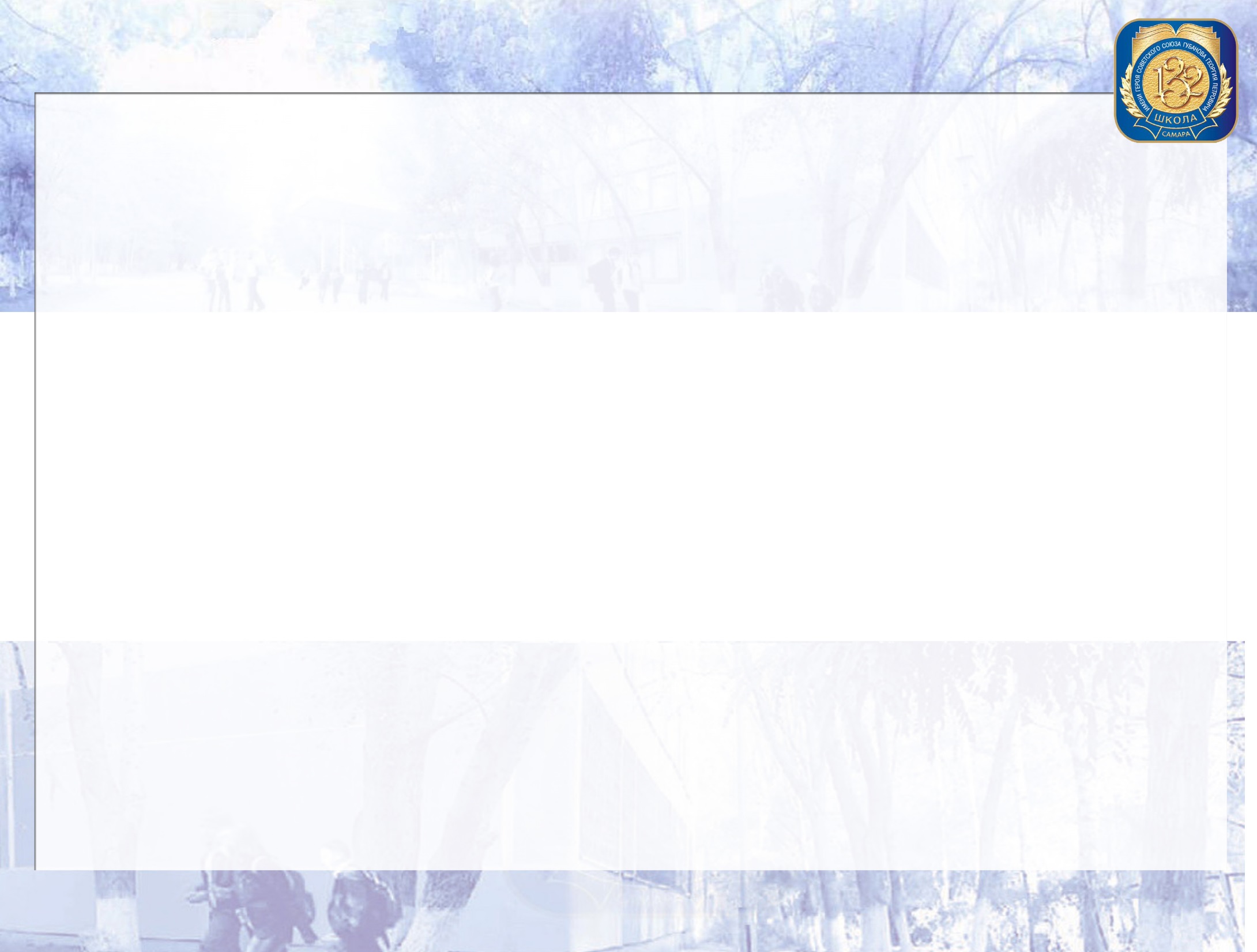 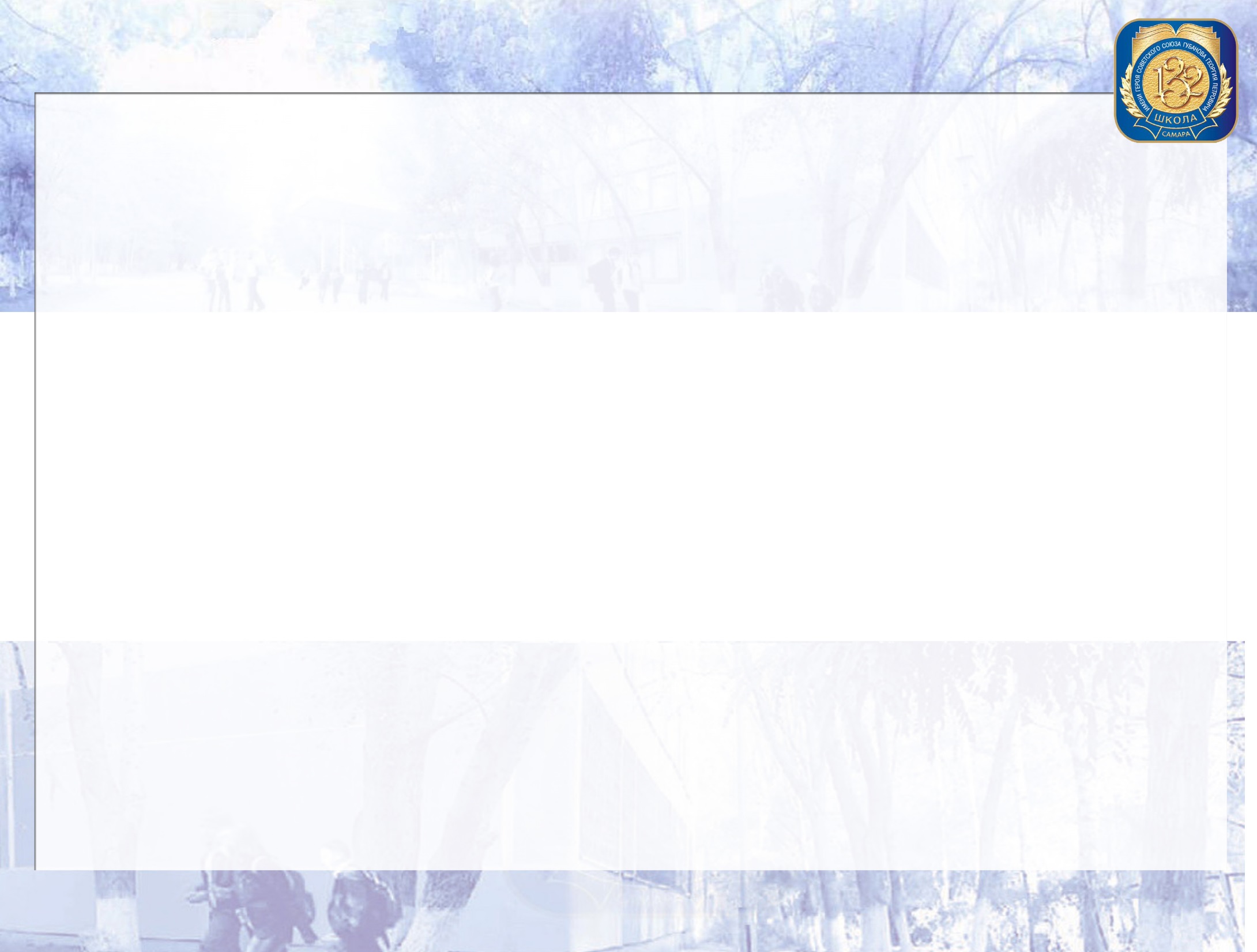 Обучающая система Дмитрия Гущина
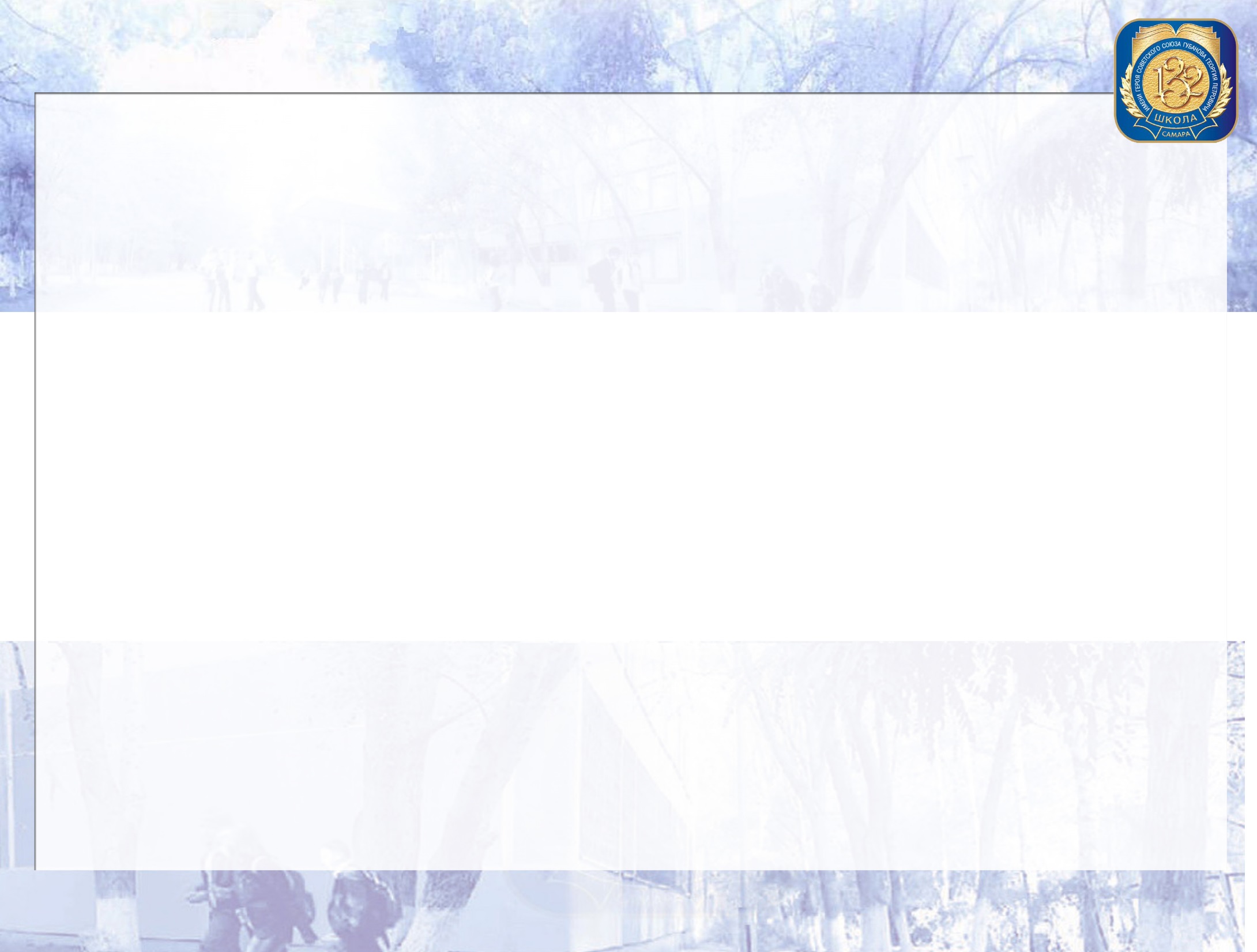 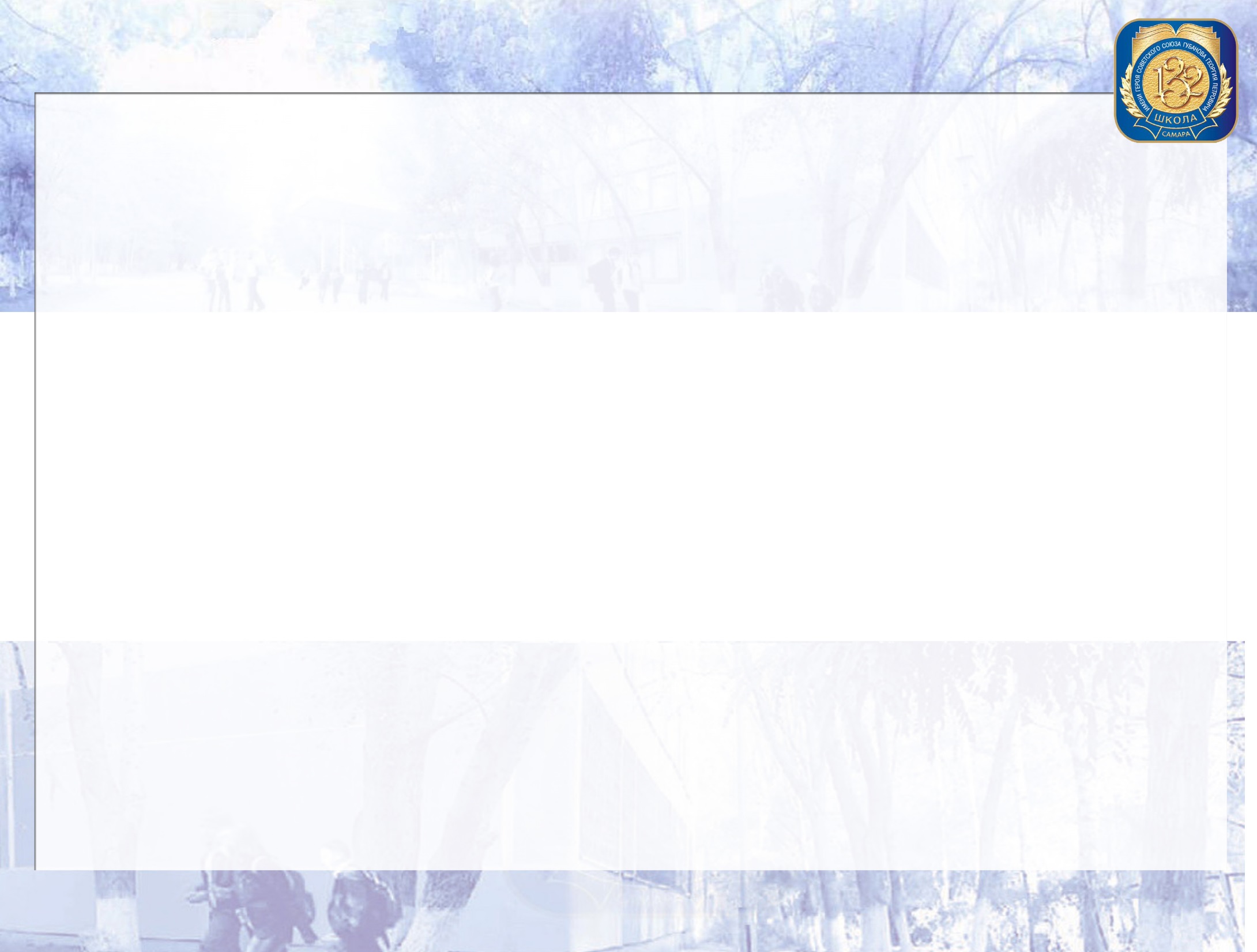 Повышаем уровень знаний учащихся;
Снижаем психологическую напряженность перед экзаменом;
Разгружаем ученика от излишней писанины;
Разгружаем учителя от ксерокопирования тестов;
Количество генерируемых тестов бесконечно.